LTE & 5G
Julio Guerrero Alvarez
Luis Jara Sanchez
Carlos Flores González
LTE
Es un estándar para comunicaciones inalámbricas de alta velocidad para dispositivos móviles y terminales de datos.

Tecnología de comunicación inalámbrica de banda ancha que se utiliza en las redes de telefonía móvil
Capa Física
Modulación y espectro
MIMO
Control de interferencia
Frecuencias y bandas
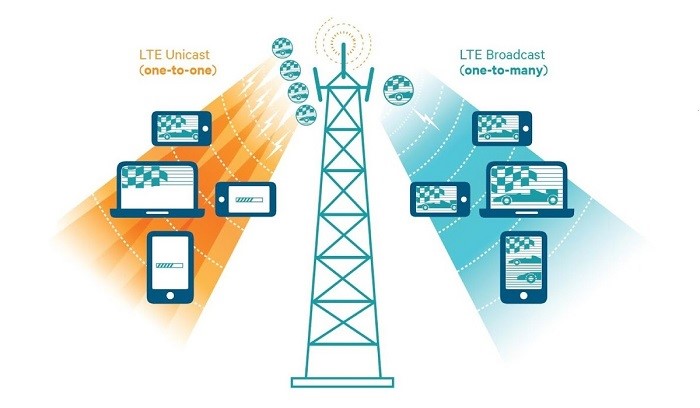 Capa de Enlace
01
02
03
MAC
Control de errores
HARQ
04
PLANIFICACIÓN DE RECURSOS
Métricas
Velocidad de datos
Latencia
Cobertura
Supera los 100 Mbps.
Cobertura más amplia
Reduce la latencia.
Eficiencia espectral
Calidad de servicio
Prioriza el tráfico de datos
Proporciona más capacidad y servicios
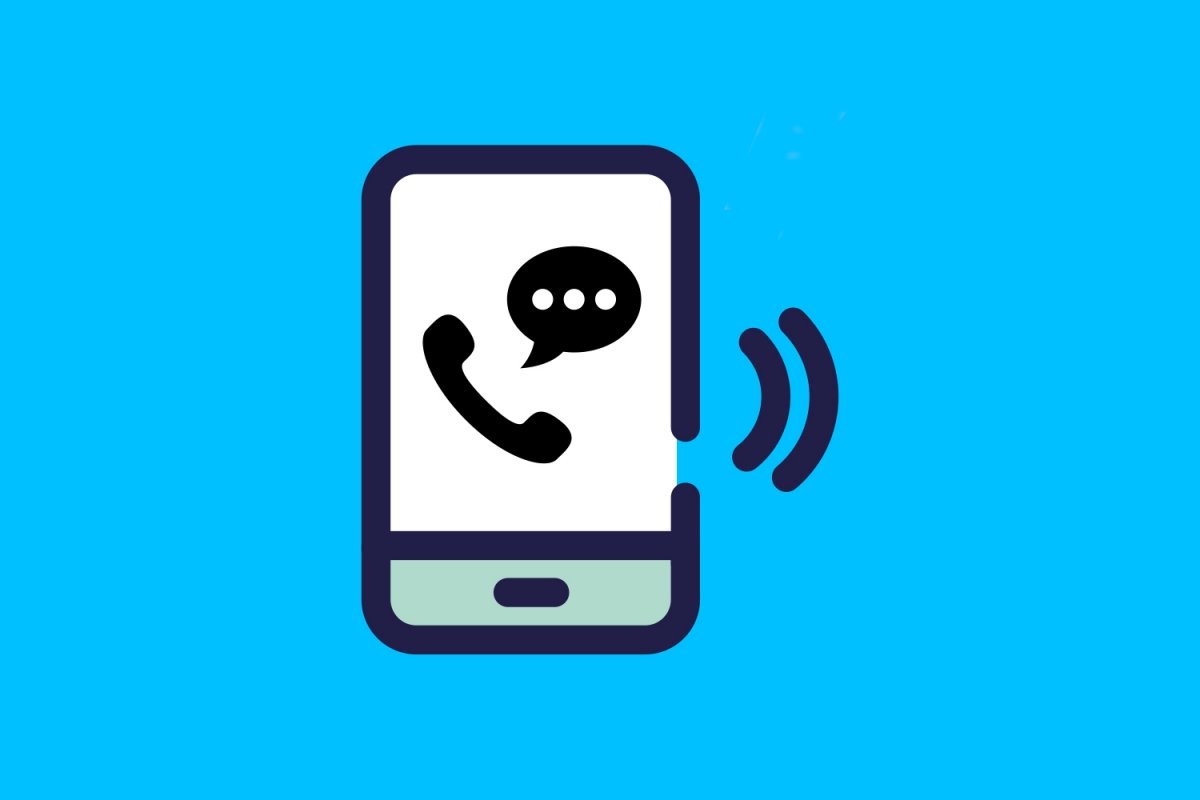 Aplicaciones
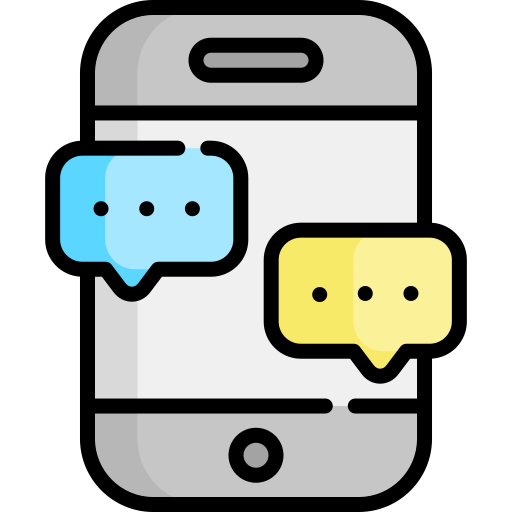 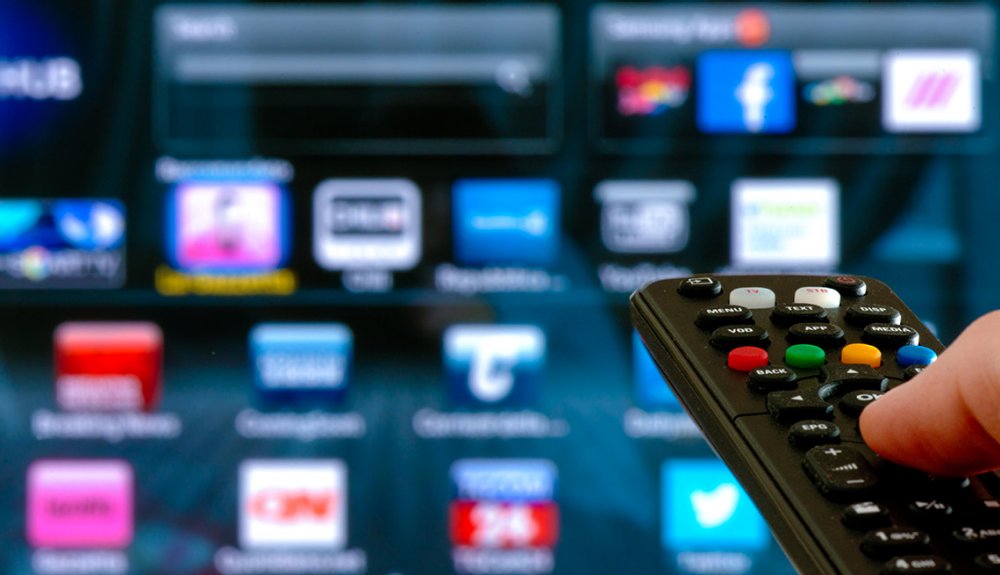 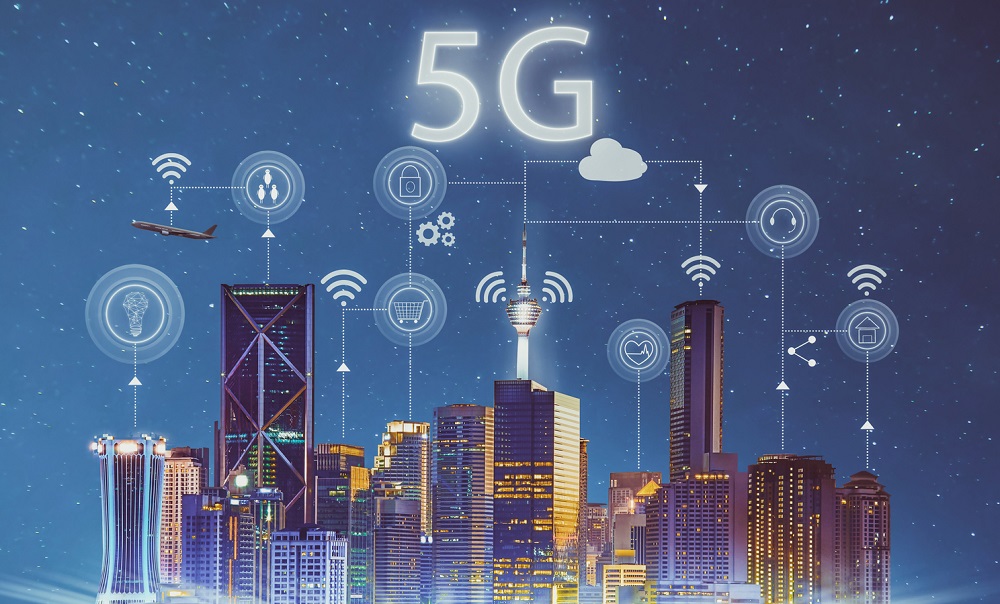 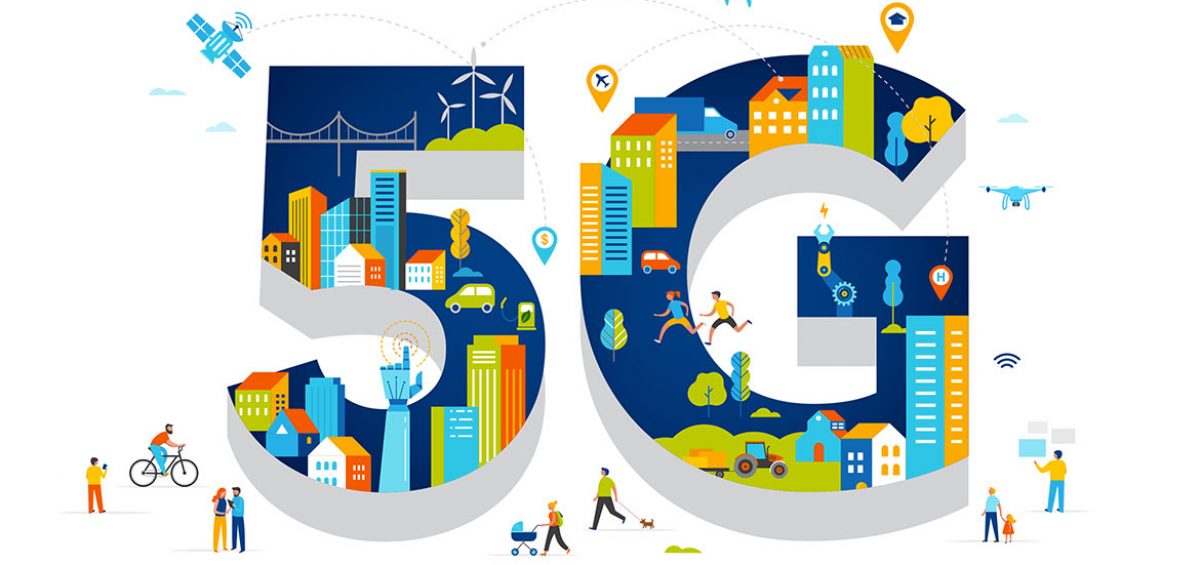 5G
Es la última generación de tecnología de comunicaciones móviles que promete velocidades de datos significativamente más rápidas y una latencia más baja que las generaciones anteriores
Capa Física
Frecuencias y bandas
Ondas Milimétricas
Variedad de frecuencias.
Usa frecuencias mmWave.
Antenas inteligentes
Onda digital
Mejora la calidad de la señal y aumenta la capacidad.
Usa OFDM.
Capa de Enlace
01
02
03
Acceso múltiple
MAC
MAC Flexible
04
Transporte de paquetes
Métricas
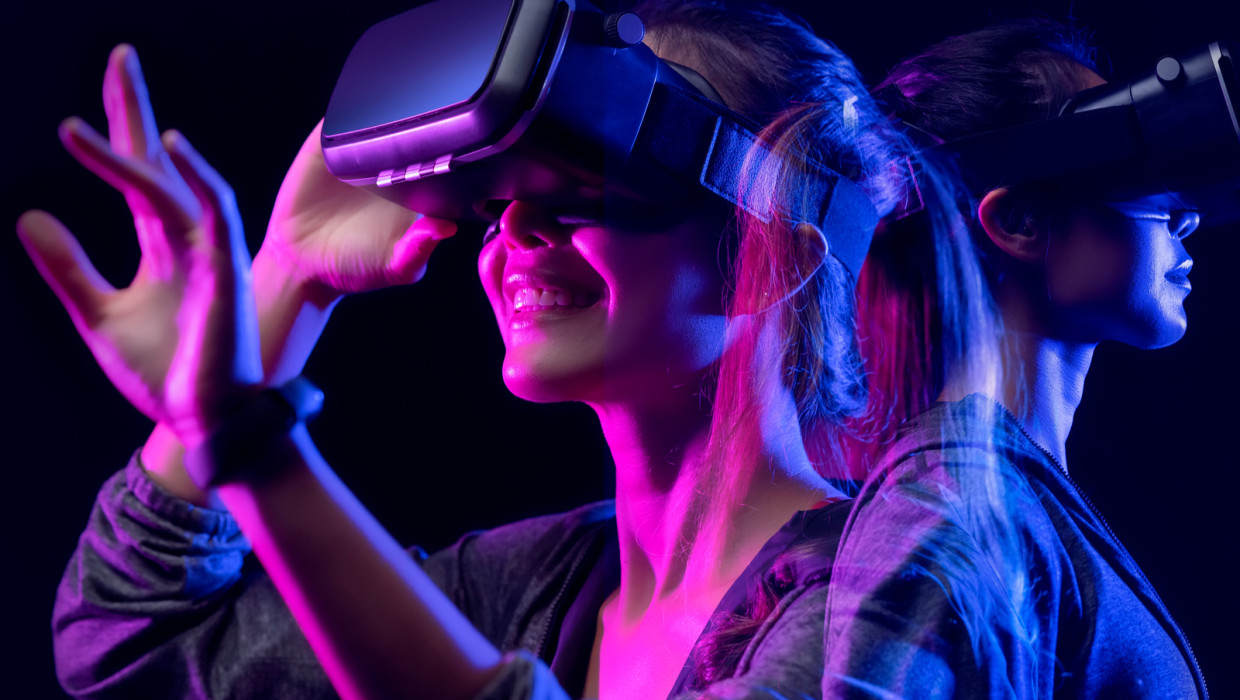 Aplicaciones
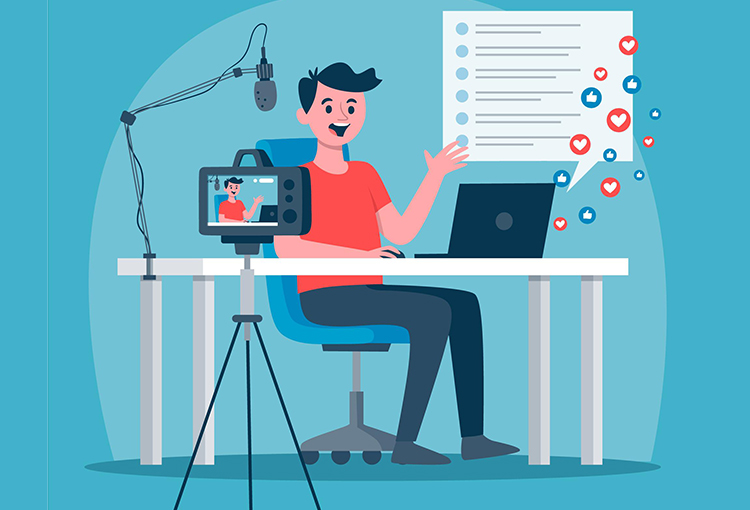 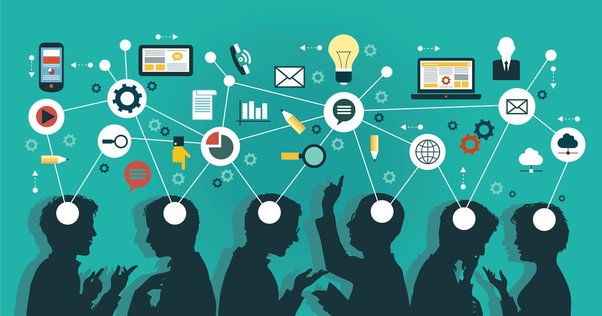 Thanks!
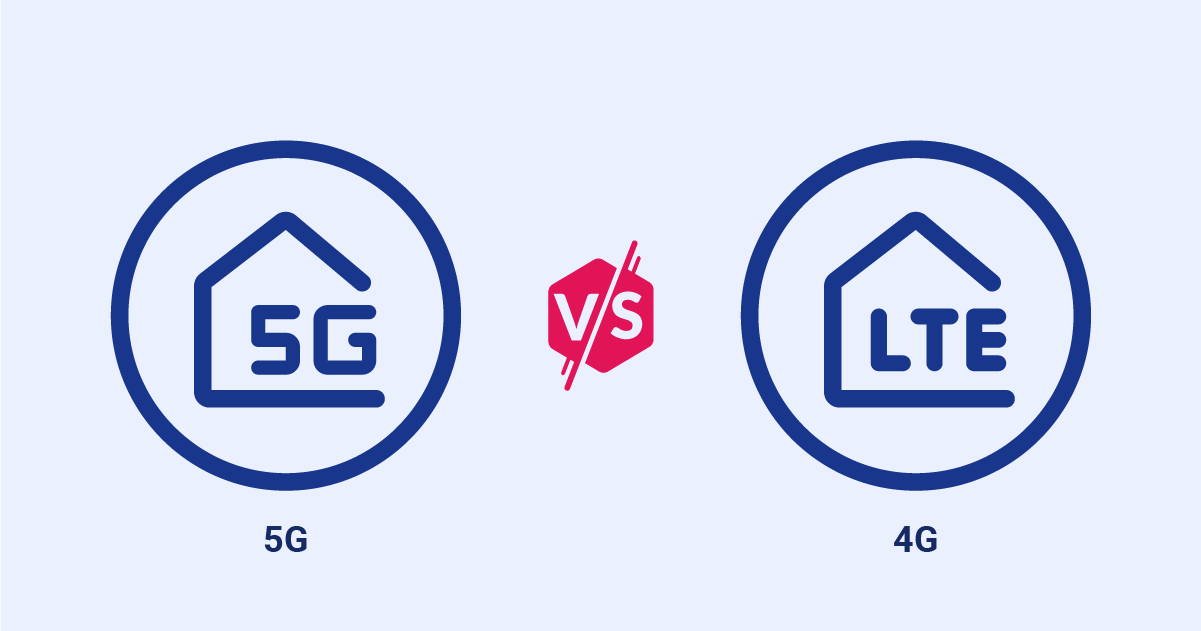 Please keep this slide for attribution
Recursos
Referencias
https://www.ionos.es/digitalguide/servidores/know-how/capa-de-enlace/
https://es.digi.com/blog/post/what-is-lte
https://www.universidadviu.com/es/actualidad/nuestros-expertos/que-es-lte-y-por-que-difiere-del-4g
https://1library.co/article/principales-indicadores-lte-principales-indicadores-desempe%C3%B1o-red.z3d2glmy
https://www.thalesgroup.com/es/countries/americas/latin-america/dis/movil/inspiracion/5g
https://protecciondatos-lopd.com/empresas/tecnologia-5g/
https://www.bbc.com/mundo/noticias-48477358
https://es.t-mobile.com/5g
https://es.digitaltrends.com/celular/comparativa-5g-vs-lte/
https://telecoms.adaptit.tech/es/blog/lte-vs-5g-whats-the-difference-and-why-does-it-matter/
https://askanydifference.com/es/difference-between-5g-and-lte/